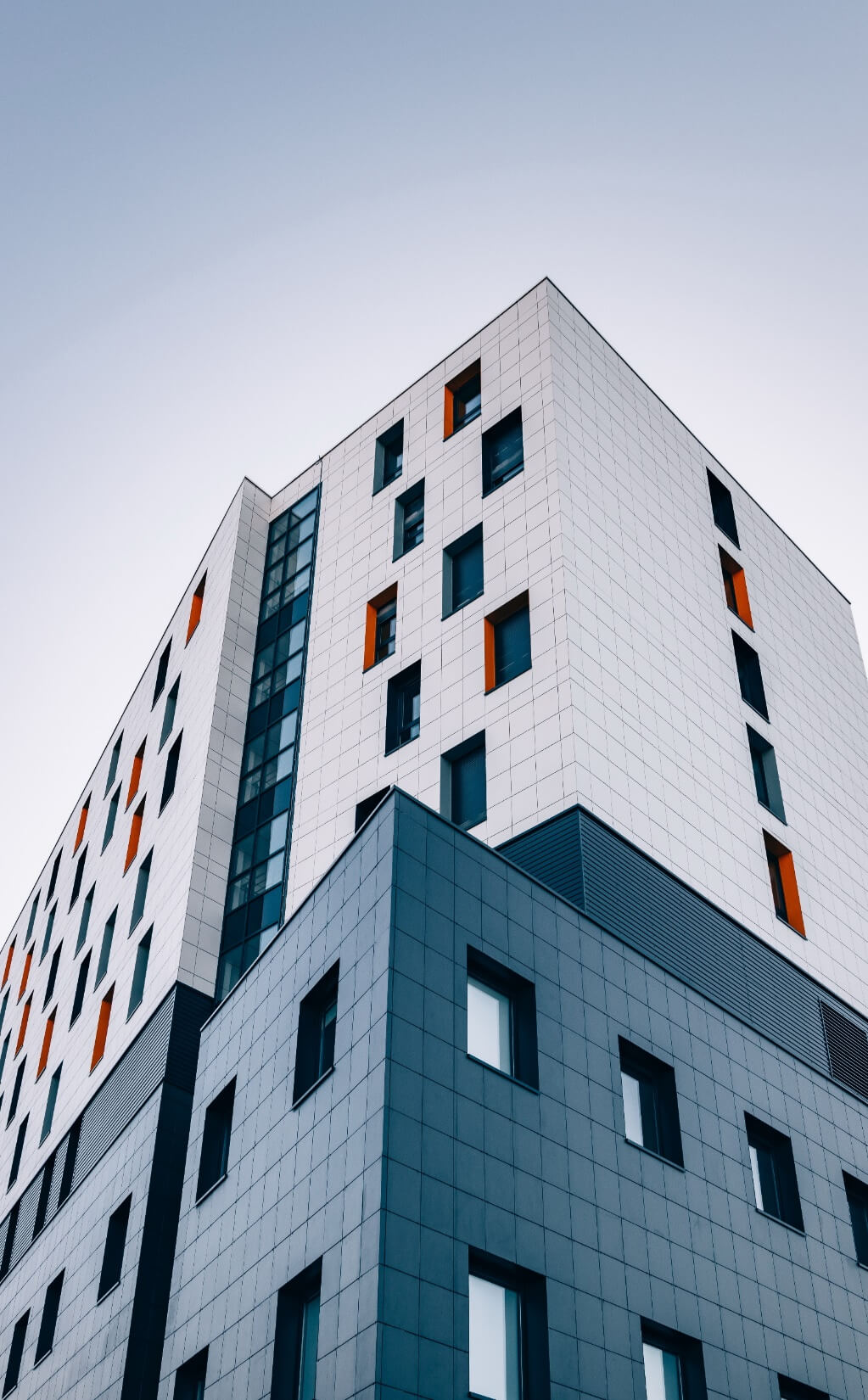 20XX
BUSINESS REPORTING
简洁大气工作总结
【工作总结/年终总结/工作汇报/年终计划/述职汇报】
汇报人：XXX
汇报时间：XXX
目录
CONTENTS
1
2
年度工作概述
成功项目展示
3
4
工作存在不足
明年工作计划
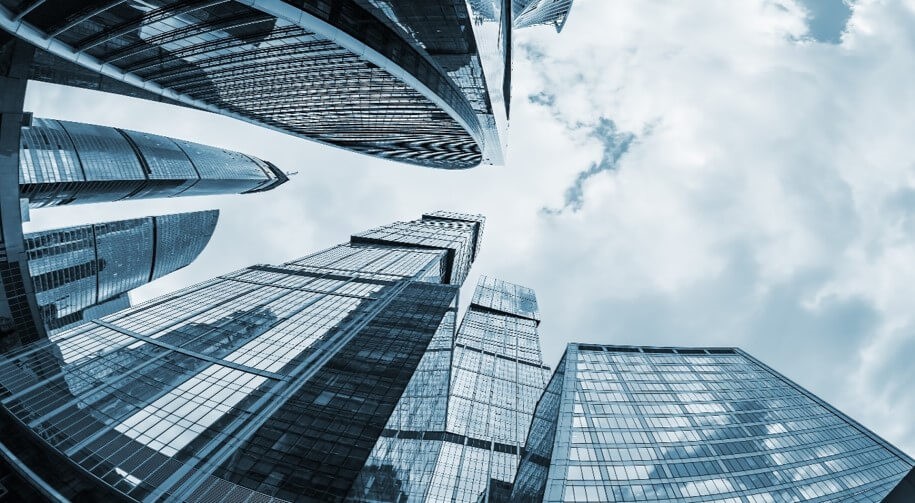 01
年度工作概述
part one
年度工作概述
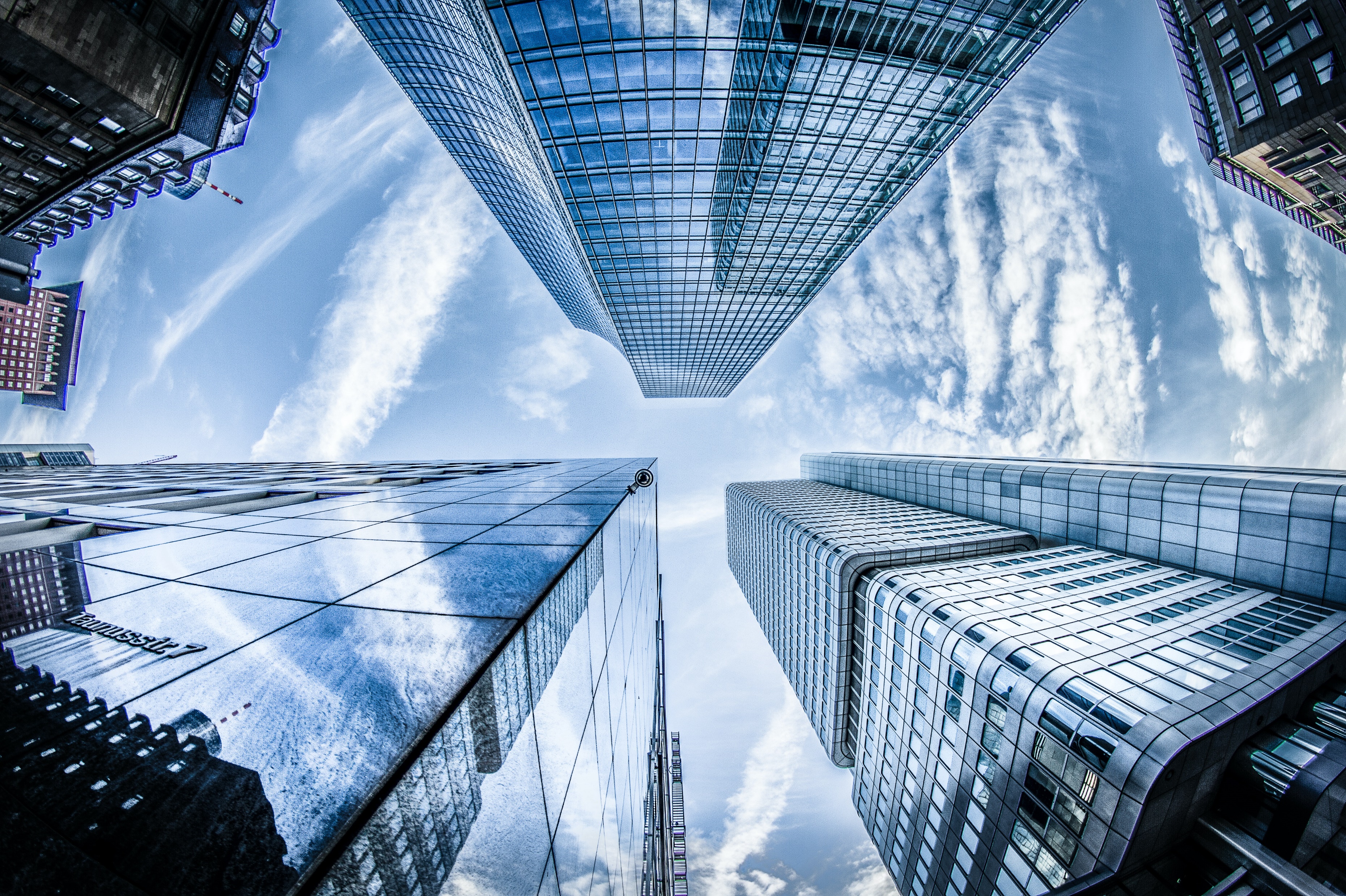 01
02
请单击编辑标题
请单击编辑标题
此处添加详细文本描述，建议与标题相关并符合整体语言
此处添加详细文本描述，建议与标题相关并符合整体语言风格…
请单击编辑标题
03
04
请单击编辑标题
请单击编辑标题
此处添加详细文本描述，建议与标题相关并符合整体语言
此处添加详细文本描述，建议与标题相关并符合整体语言
年度工作概述
单击编辑标题
单击编辑标题
单击编辑标题
单击编辑标题
此处添加详细文本描述，建议与标题相关并符合整体语言风格…
此处添加详细文本描述，建议与标题相关并符合整体语言风格…
此处添加详细文本描述，建议与标题相关并符合整体语言风格…
此处添加详细文本描述，建议与标题相关并符合整体语言风格…
年度工作概述
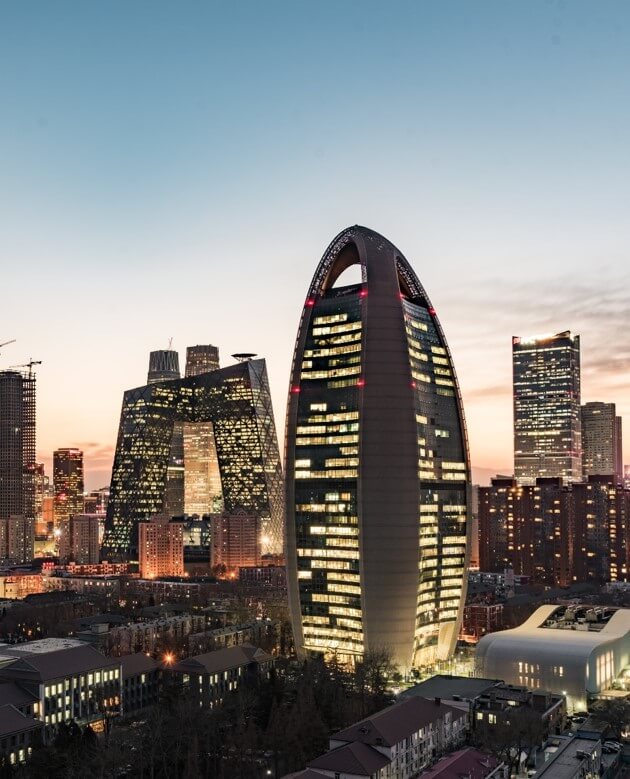 单击编辑标题
此处添加详细文本描述，建议与标题相关并符合整体语言风格…
单击编辑标题
此处添加详细文本描述，建议与标题相关并符合整体语言风格…
单击编辑标题
此处添加详细文本描述，建议与标题相关并符合整体语言风格…
年度工作概述
单击编辑标题
此处添加详细文本描述，建议与标题相关并符合整体语言风格…
单击编辑标题
单击编辑标题
此处添加详细文本描述，建议与标题相关并符合整体语言风格…
此处添加详细文本描述，建议与标题相关并符合整体语言风格…
单击编辑标题
此处添加详细文本描述，建议与标题相关并符合整体语言风格…
年度工作概述
此处添加详细文本描述，建议与标题相关并符合整体语言风格…
01
02
此处添加详细文本描述，建议与标题相关并符合整体语言风格…
单击编辑标题
单击编辑标题
说点什么吧
此处添加详细文本描述，建议与标题相关并符合整体语言风格…
单击编辑标题
单击编辑标题
04
此处添加详细文本描述，建议与标题相关并符合整体语言风格…
03
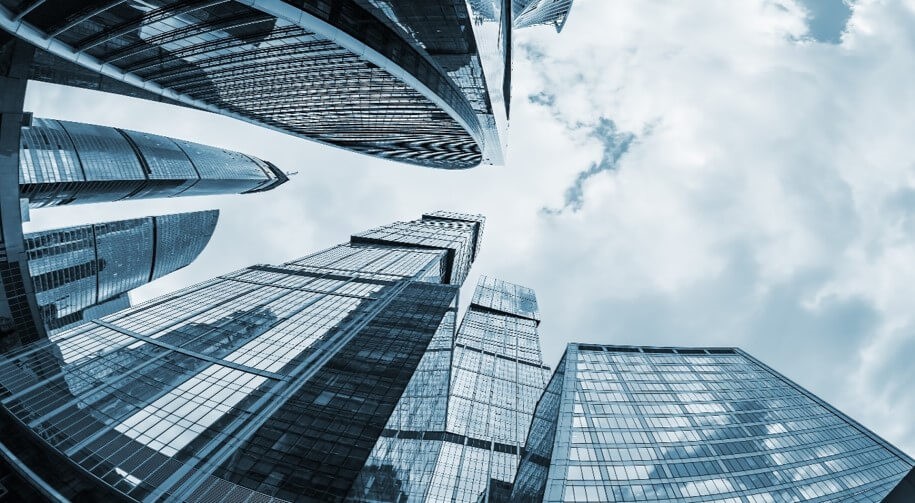 02
成功项目展示
part two
成功项目展示
单击编辑标题
此处添加详细文本描述，建议与标题相关并符合整体语言风格…
单击编辑标题
此处添加详细文本描述，建议与标题相关并符合整体语言风格…
单击编辑标题
单击编辑标题
此处添加详细文本描述，建议与标题相关并符合整体语言风格…
此处添加详细文本描述，建议与标题相关并符合整体语言风格…
成功项目展示
单击编辑标题
单击编辑标题
单击编辑标题
单击编辑标题
此处添加详细文本描述，建议与标题相关并符合整体语言风格…
此处添加详细文本描述，建议与标题相关并符合整体语言风格…
此处添加详细文本描述，建议与标题相关并符合整体语言风格…
此处添加详细文本描述，建议与标题相关并符合整体语言风格…
Portfolio 4
此处添加详细文本描述，建议与标题相关并符合整体语言风格…
成功项目展示
单击编辑标题
单击编辑标题
单击编辑标题
单击编辑标题
此处添加详细文本描述，建议与标题相关并符合整体语言风格…
此处添加详细文本描述，建议与标题相关并符合整体语言风格…
此处添加详细文本描述，建议与标题相关并符合整体语言风格…
此处添加详细文本描述，建议与标题相关并符合整体语言风格…
成功项目展示
单击编辑标题
此处添加详细文本描述，建议与标题相关并符合整体语言风格…
单击编辑标题
此处添加详细文本描述，建议与标题相关并符合整体语言风格…
单击编辑标题
此处添加详细文本描述，建议与标题相关并符合整体语言风格…
成功项目展示
单击编辑标题
单击编辑标题
单击编辑标题
单击编辑标题
单击编辑标题
1
2
3
5
4
此处添加详细文本描述，建议与标题相关并符合整体语言风格…
此处添加详细文本描述，建议与标题相关并符合整体语言风格…
此处添加详细文本描述，建议与标题相关并符合整体语言风格…
此处添加详细文本描述，建议与标题相关并符合整体语言风格…
此处添加详细文本描述，建议与标题相关并符合整体语言风格…
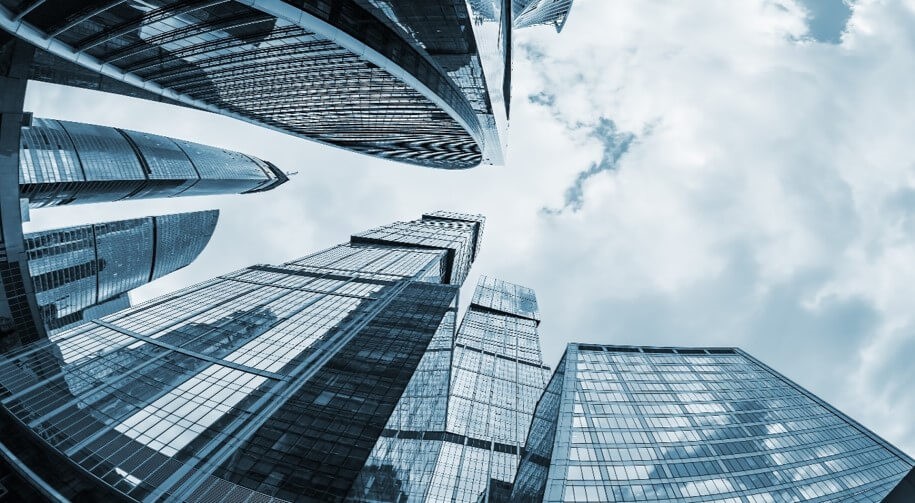 03
工作存在不足
part three
工作存在不足
单击编辑标题
单击编辑标题
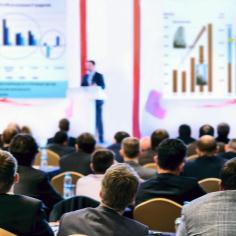 此处添加详细文本描述，建议与标题相关并符合整体语言风格…
此处添加详细文本描述，建议与标题相关并符合整体语言风格…
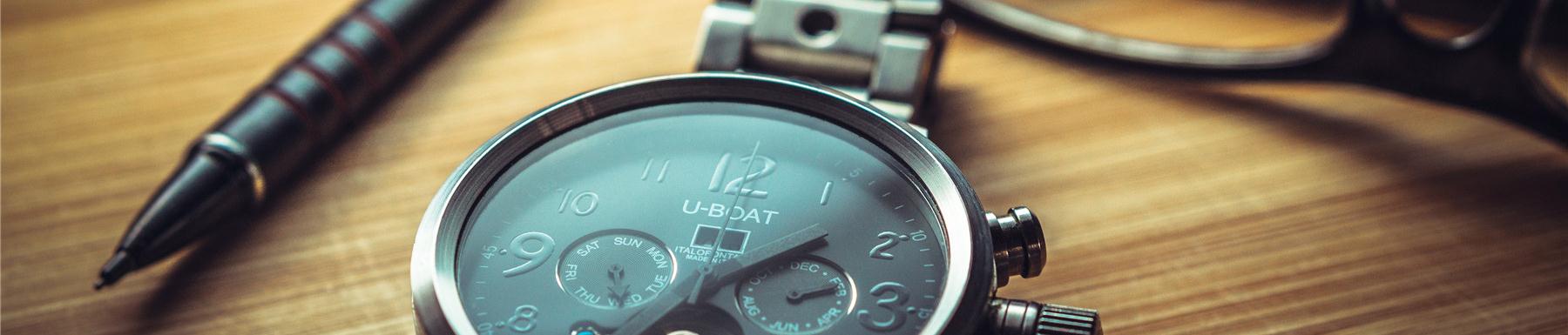 单击编辑标题
工作存在不足
单击编辑标题
单击编辑标题
此处添加详细文本描述，建议与标题相关并符合整体语言风格…
此处添加详细文本描述，建议与标题相关并符合整体语言风格…
01
04
单击编辑标题
单击编辑标题
此处添加详细文本描述，建议与标题相关并符合整体语言风格…
此处添加详细文本描述，建议与标题相关并符合整体语言风格…
03
02
工作存在不足
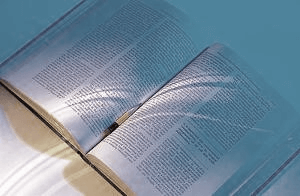 此处添加详细文本描述，建议与标题相关并符合整体语言风格…
单击编辑标题
单击编辑标题
单击编辑标题
此处添加详细文本描述，建议与标题相关并符合整体语言风格…
此处添加详细文本描述，建议与标题相关并符合整体语言风格…
此处添加详细文本描述，建议与标题相关并符合整体语言风格…
工作存在不足
单击编辑标题
此处添加详细文本描述，建议与标题相关并符合整体语言风格…
单击编辑标题
此处添加详细文本描述，建议与标题相关并符合整体语言风格…
单击编辑标题
单击编辑标题
此处添加详细文本描述，建议与标题相关并符合整体语言风格…
此处添加详细文本描述，建议与标题相关并符合整体语言风格…
工作存在不足
单击编辑标题
此处添加详细文本描述，建议与标题相关并符合整体语言风格…
单击编辑标题
单击编辑标题
此处添加详细文本描述，建议与标题相关并符合整体语言风格…
单击编辑标题
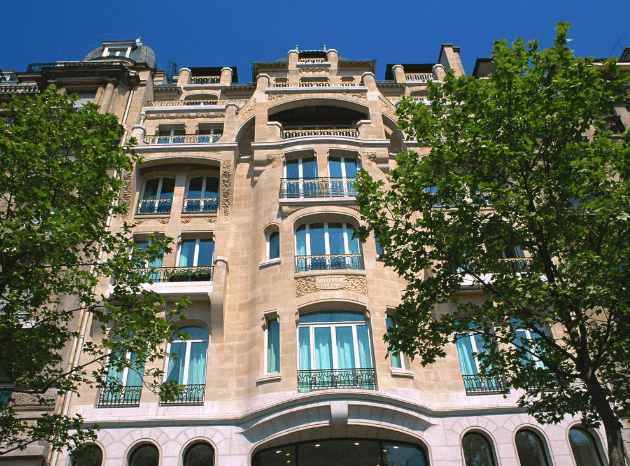 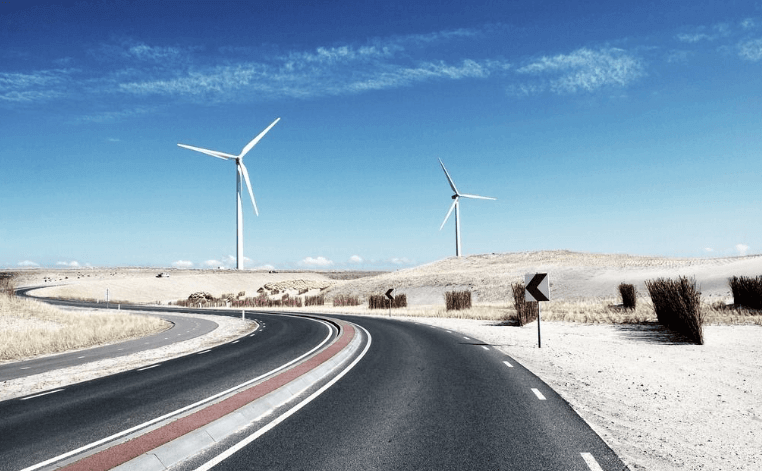 单击编辑标题
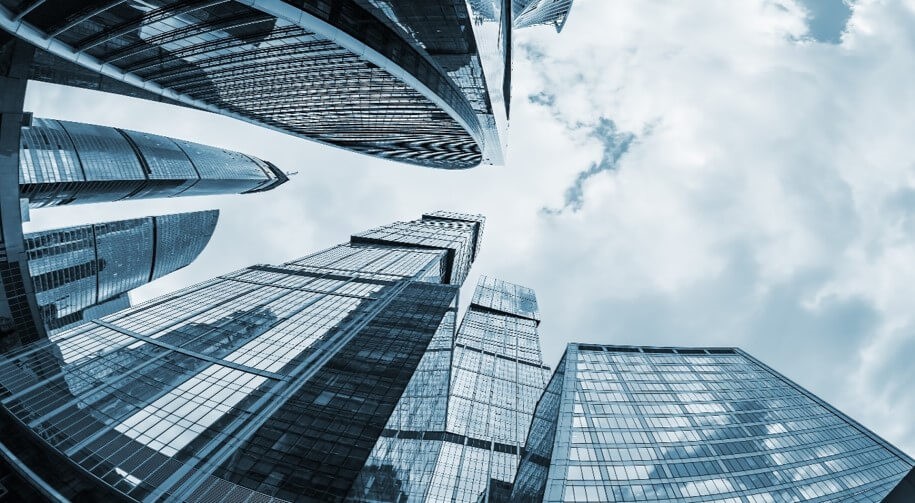 04
明年工作计划
part four
明年工作计划
单击编辑标题
单击编辑标题
请在此添加您的文字内容，请在此添加您的文字内容。请在此添加您的文字内容，请在此添加您的文字内容。
请在此添加您的文字内容，请在此添加您的文字内容。请在此添加您的文字内容，请在此添加您的文字内容。
单击编辑标题
单击编辑标题
请在此添加您的文字内容，请在此添加您的文字内容。请在此添加您的文字内容，请在此添加您的文字内容。
请在此添加您的文字内容，请在此添加您的文字内容。请在此添加您的文字内容，请在此添加您的文字内容。
明年工作计划
标题二
标题四
此处添加详细文本描述，建议与标题相关并符合整体语言风格…
此处添加详细文本描述，建议与标题相关并符合整体语言风格…
此处添加详细文本描述，建议与标题相关并符合整体语言风格…
此处添加详细文本描述，建议与标题相关并符合整体语言风格…
标题一
标题三
明年工作计划
01
单击编辑标题
此处添加详细文本描述，建议与标题相关并符合整体语言风格…
单击编辑标题
单击编辑标题
您的内容打在这里，或者通过复制您的文本后，在此框
此处添加详细文本描述，建议与标题相关并符合整体语言风格…
02
03
明年工作计划
单击编辑标题
单击编辑标题
单击编辑标题
单击编辑标题
此处添加详细文本描述，建议与标题相关并符合整体语言风格…
此处添加详细文本描述，建议与标题相关并符合整体语言风格…
此处添加详细文本描述，建议与标题相关并符合整体语言风格…
此处添加详细文本描述，建议与标题相关并符合整体语言风格…
明年工作计划
单击此处编辑
单击此处编辑
此处添加详细文本描述，建议与标题相关并符合整体语言风格…
此处添加详细文本描述，建议与标题相关并符合整体语言风格…
单击此处编辑
单击此处编辑
此处添加详细文本描述，建议与标题相关并符合整体语言风格…
此处添加详细文本描述，建议与标题相关并符合整体语言风格…
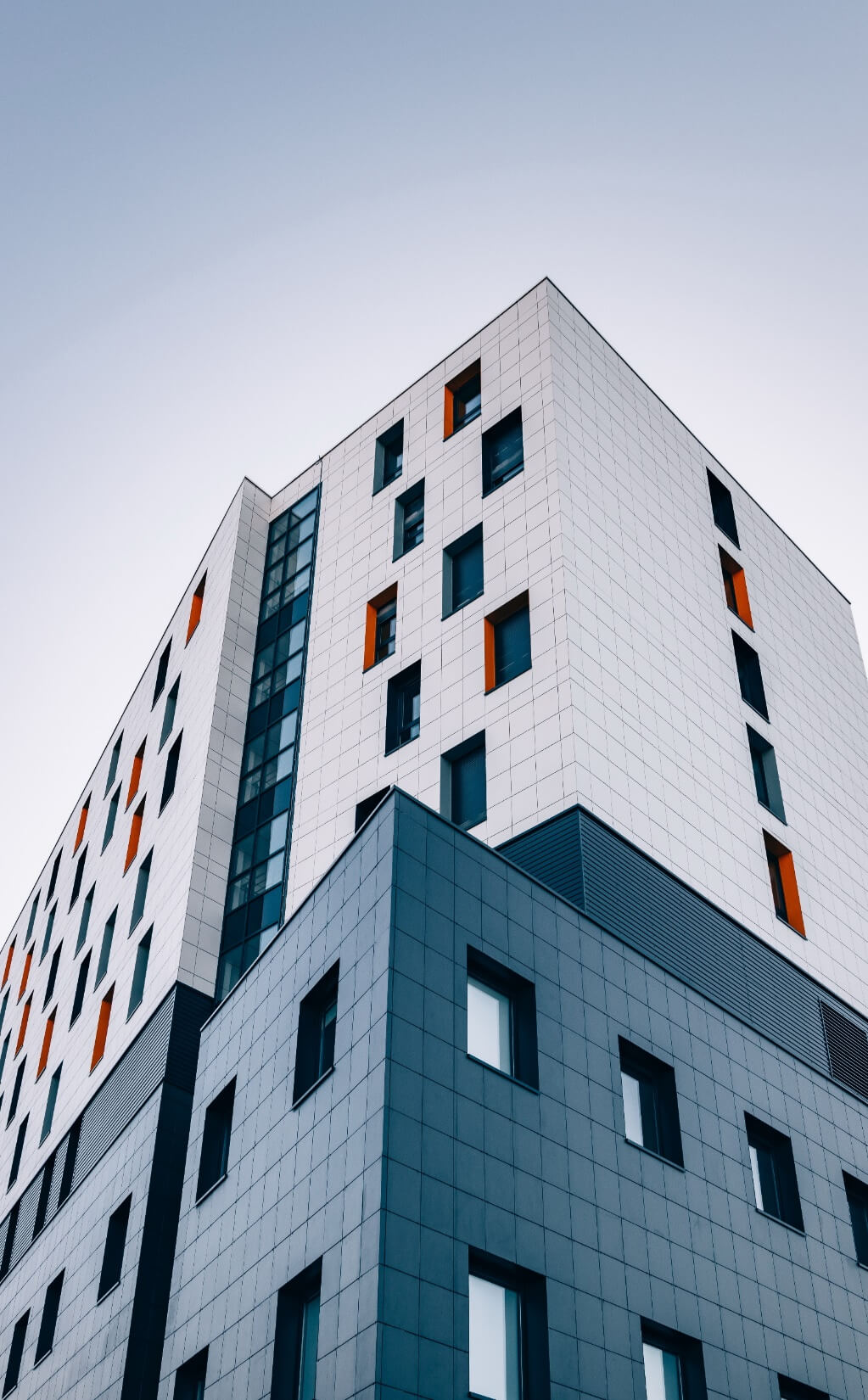 20XX
BUSINESS REPORTING
感谢观看！
汇报人：XXX
汇报时间：XXX